Самостоятельная деятельность детей старшей разновозрастной группы
Воспитатель: В.Н.Боровикова.


                                                2020г
Первый снег
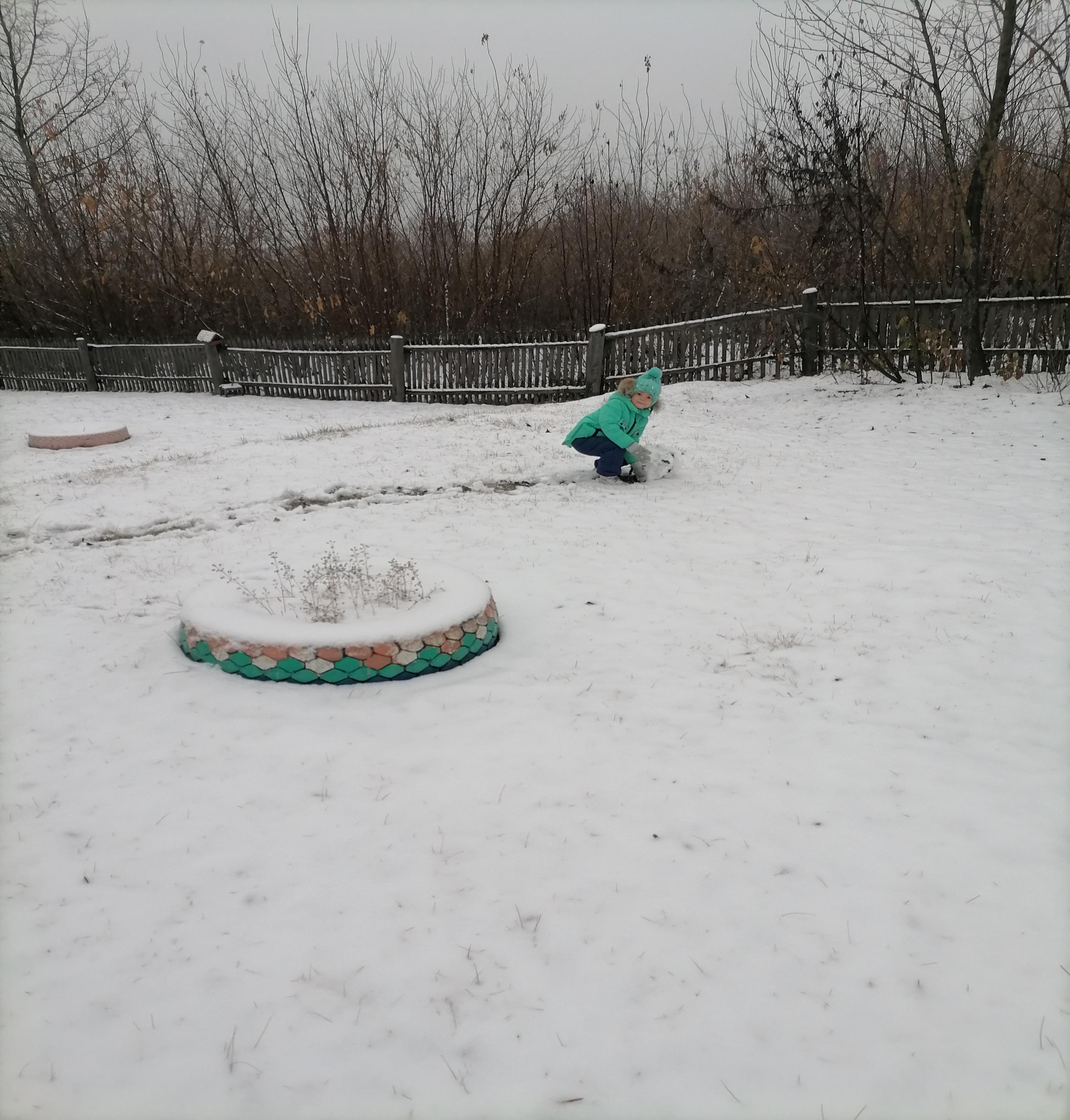 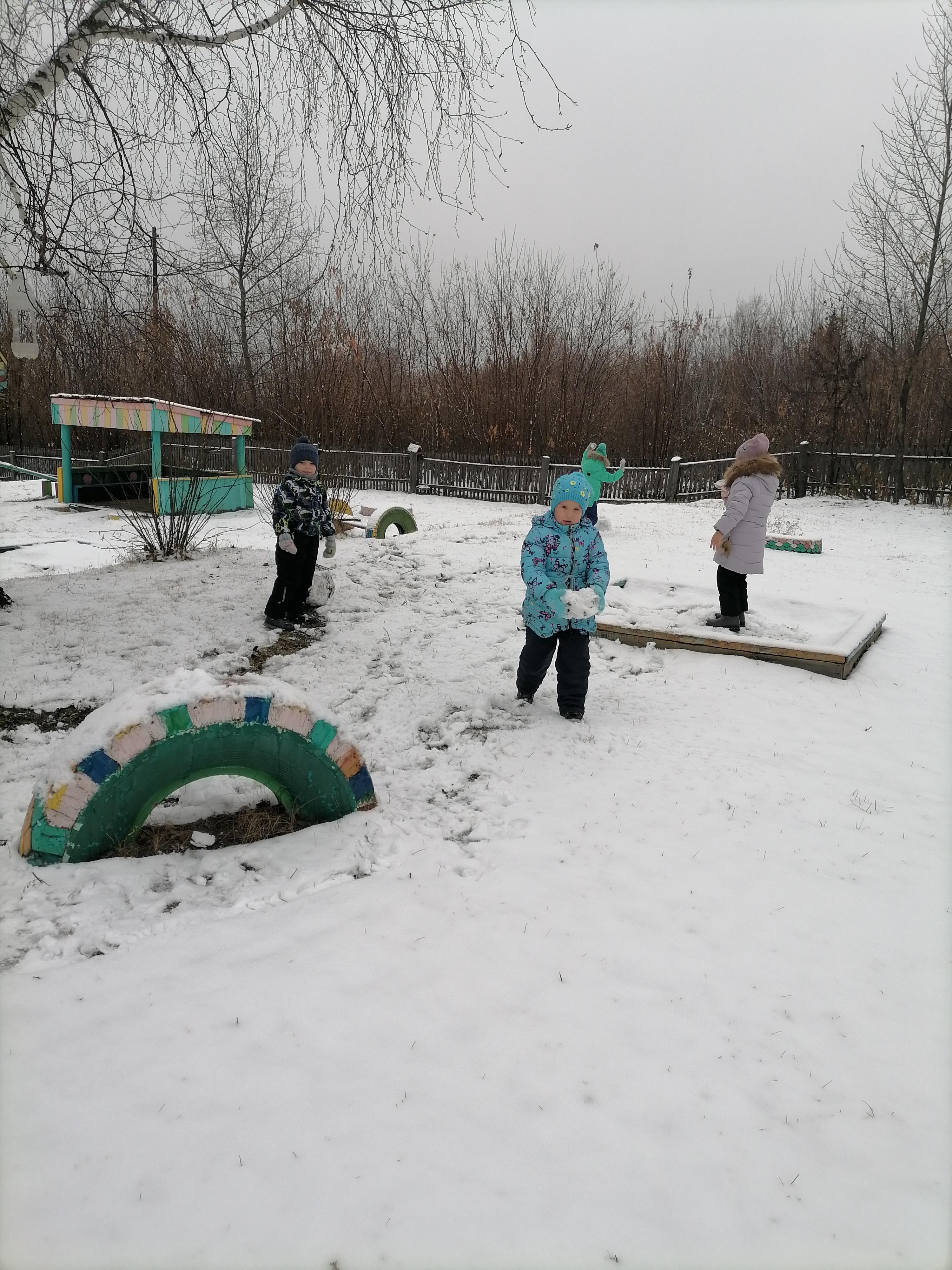 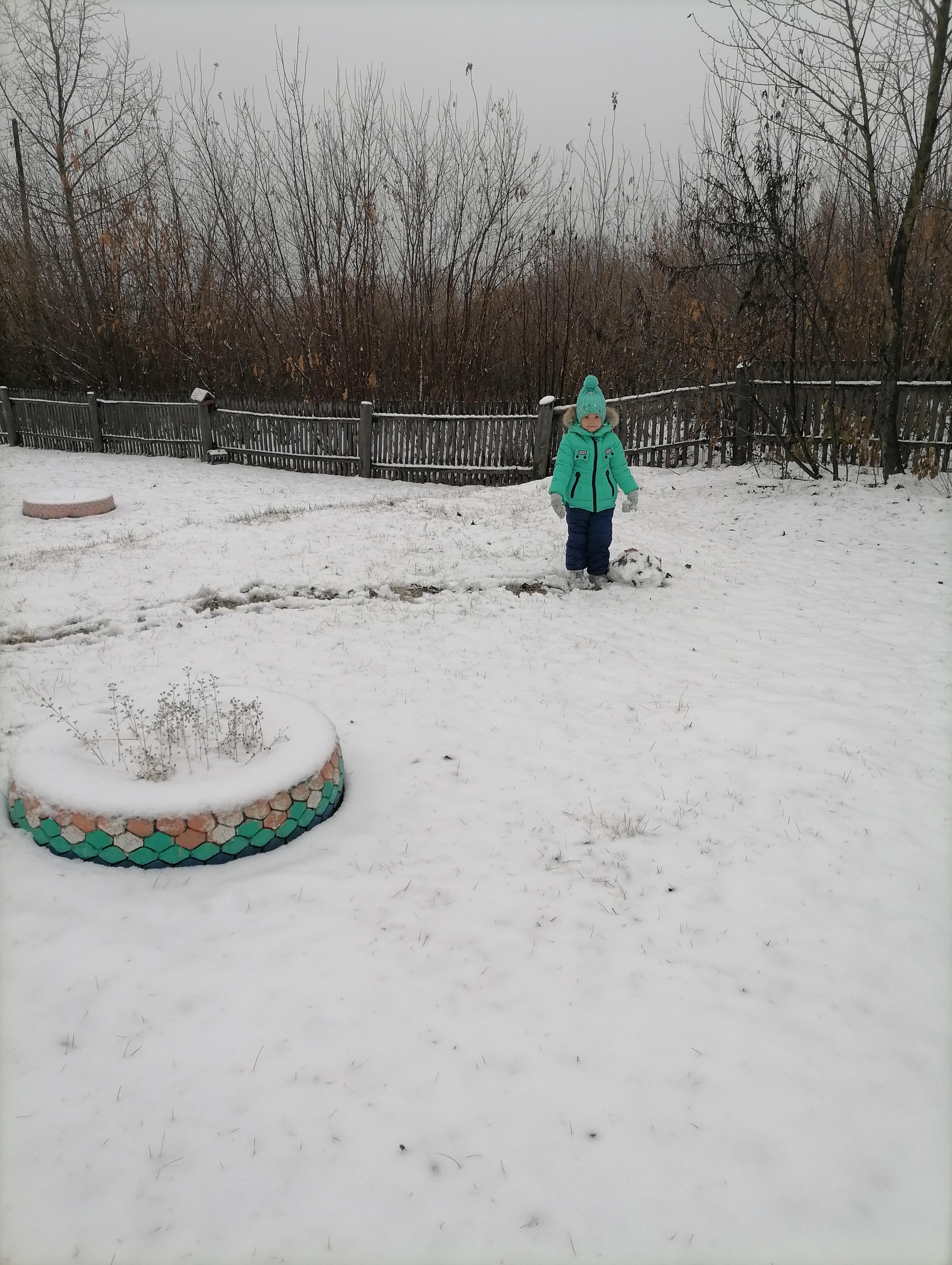